Fwertyuiopasdfghjklzxcvbnmqwertyuiopasdfghjklzxcvbnmqwertyuiopasdfghjklzxcvbnmqwertyuiopasdfghjklzxcvbnmqwertyuiopasdfghjklzxcvbnmqwertyuiopasdfghjklzxcvbnmqwertyuiopasdfghjklzxcvbnmqwertyuiopasdfghjklzxcvbnmqwertyuiopasdfghjklzxcvbnmqwertyuiopasdfghjklzxcvbnmqwertyuiopasdfghjklzxcvbnmqwertyuiopasdfghjklzxcvbnmqwertyuiopasdfghjklzxcvbnmqwertyuiopasdfghjklzxcvbnmqwertyuiopasdfghjklzxcvbnmqwertyuiopasdfghjklzxcvbnmqwertyuiopasdfghjklzxcvbnmqwertyuiopasdfghjklzxcvbnmrtyuiopasdfghjklzxcvbnmqwertyuiopasdfghjklzxcvbnmqwertyuiopasdfghjklzxcvbnmqwertyuiopasdfghjklzxcvbnmqwertyuiopasdfghjklzxcvbnmqwertyuiopasdfghjklzxcvbnmqwertyuiopasdfghjkjudhsycnamsndjdkwolapñqlaksijfufhyrggmvncbsghdgcirjslañquajshdbfvmblgmbkgjturiqwjudhgolñpdaqkzjnhbgvfrdes
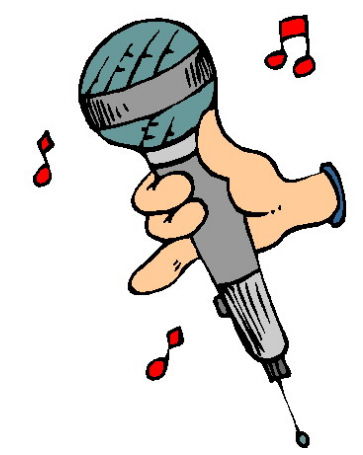 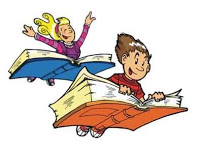 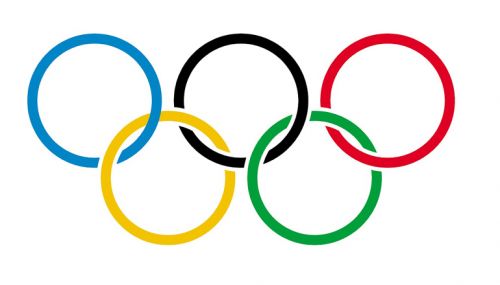 Olimpiada escolar
Concurso de 
cuentos y cómics
Concurso de velocidad
lectora
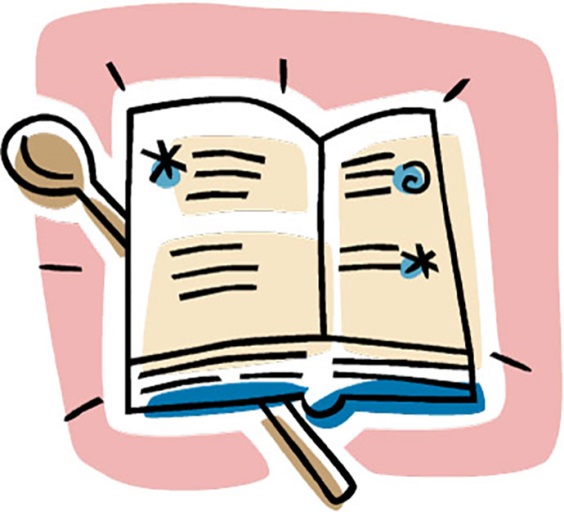 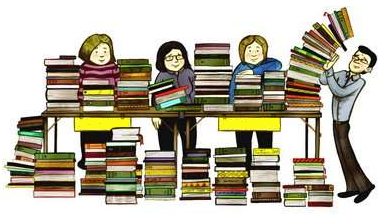 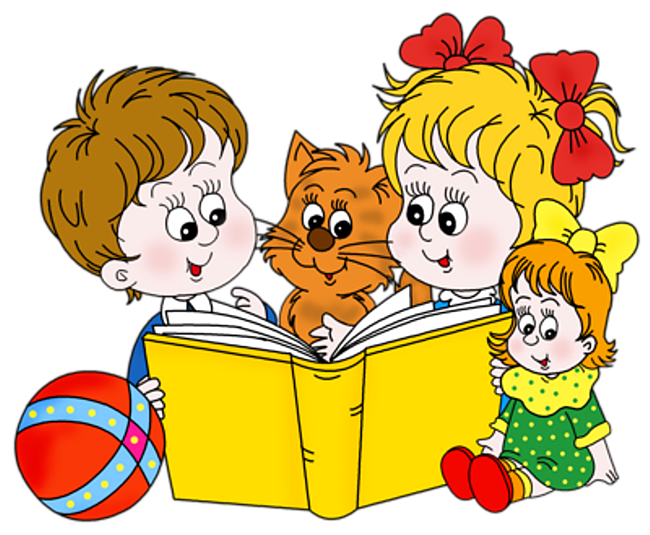 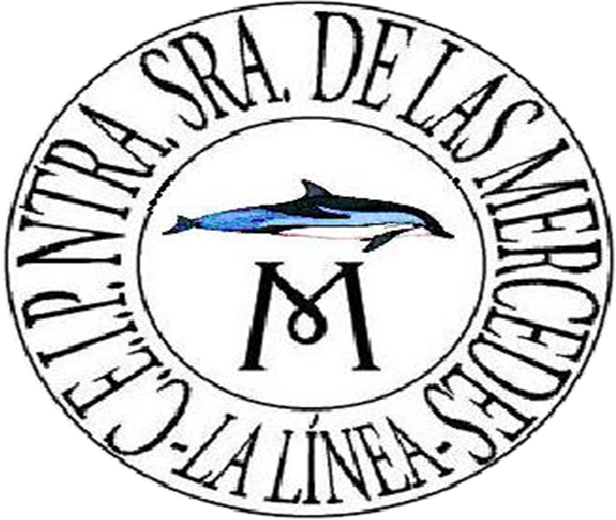 Festival de Inglés
Mercadillo de libros
El recetario
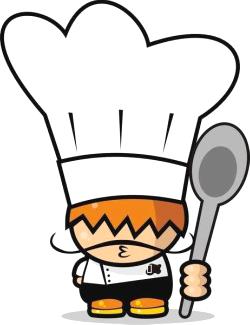 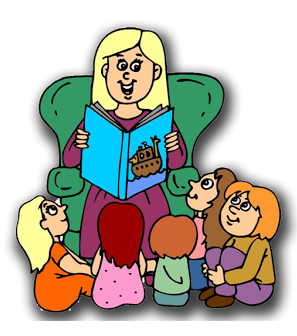 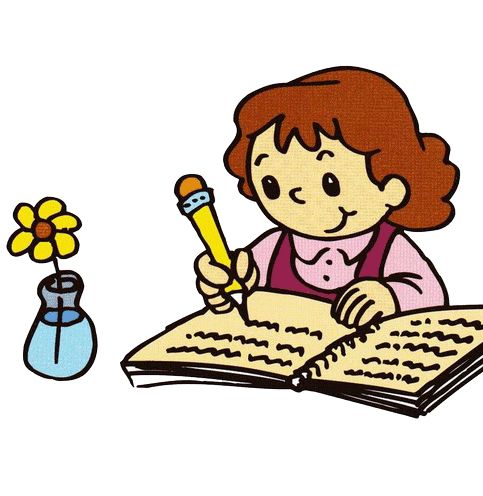 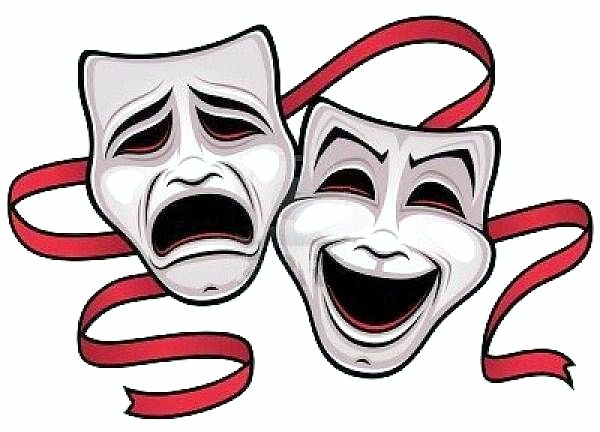 Feria del Libro
Representaciones 
teatrales
Exposición oral
 de recetas
Lectura y trabajo de 
diversos autores
Cuentacuentos
COMPRENSIÓN – EXPRESIÓN - INTERACCIÓN
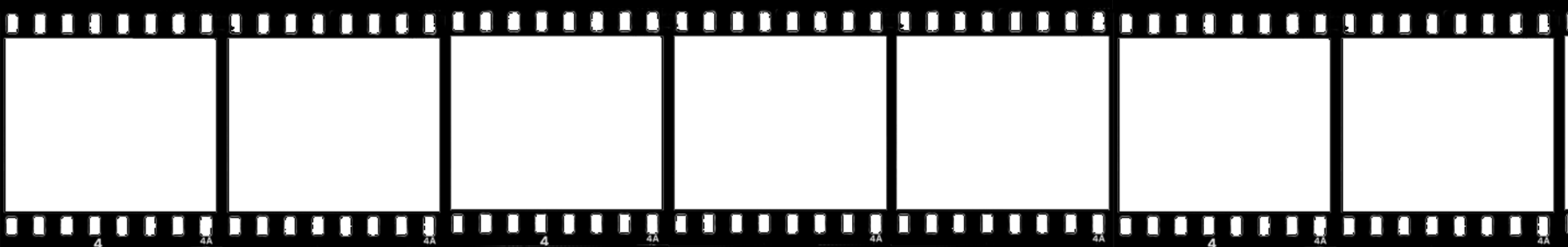 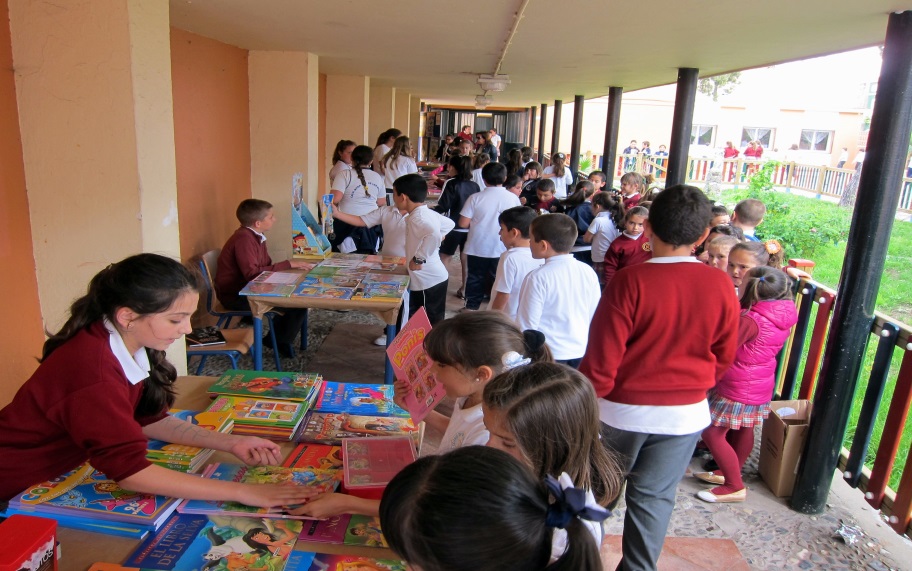 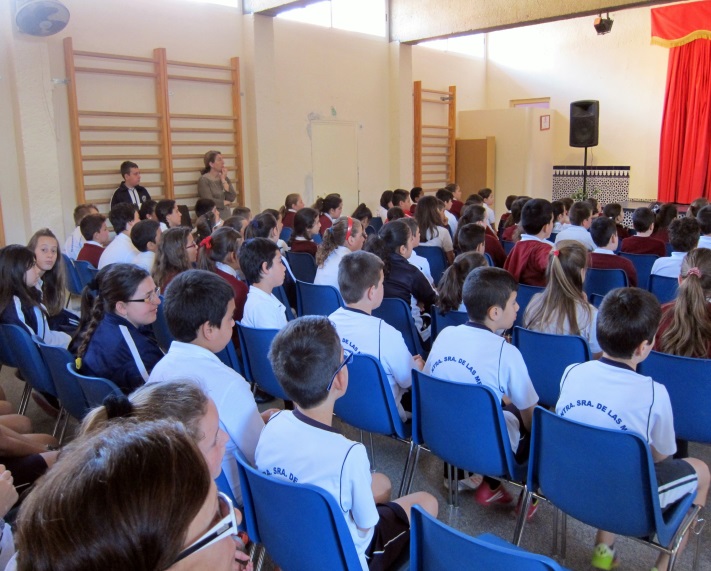 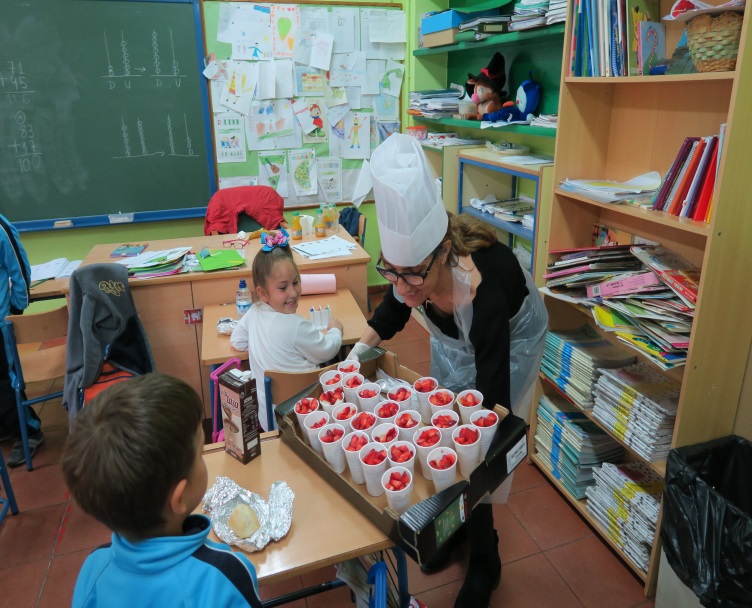 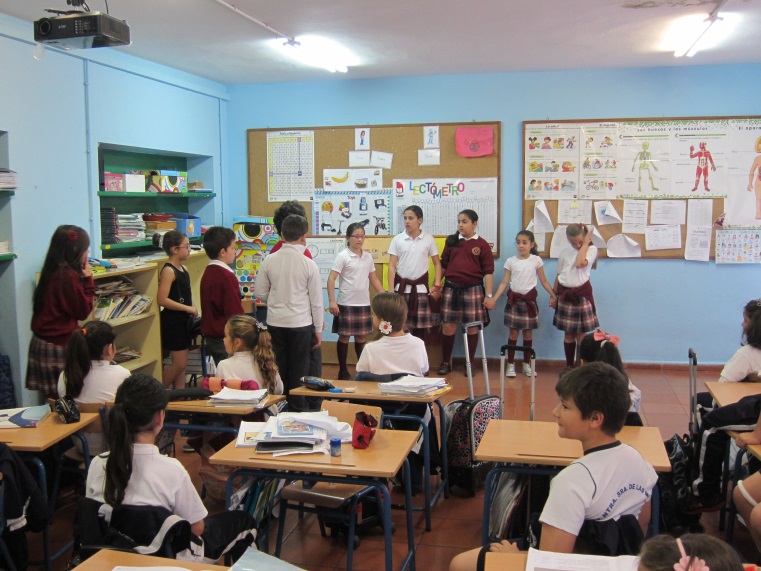 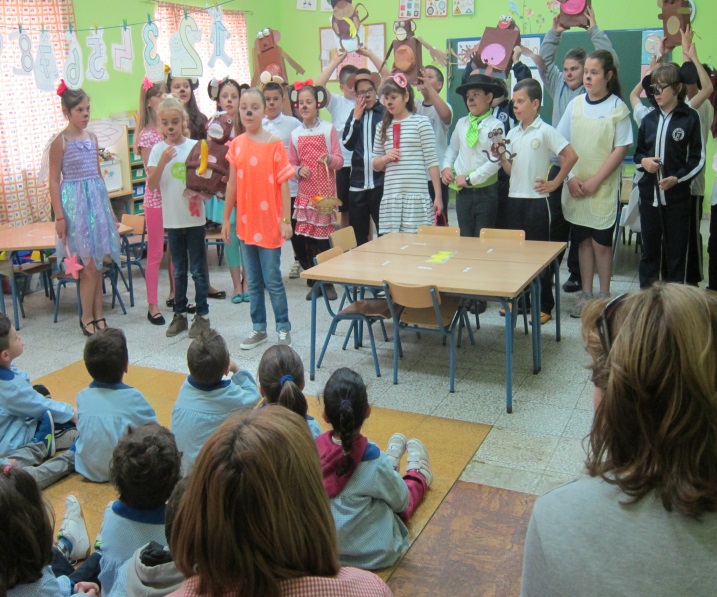 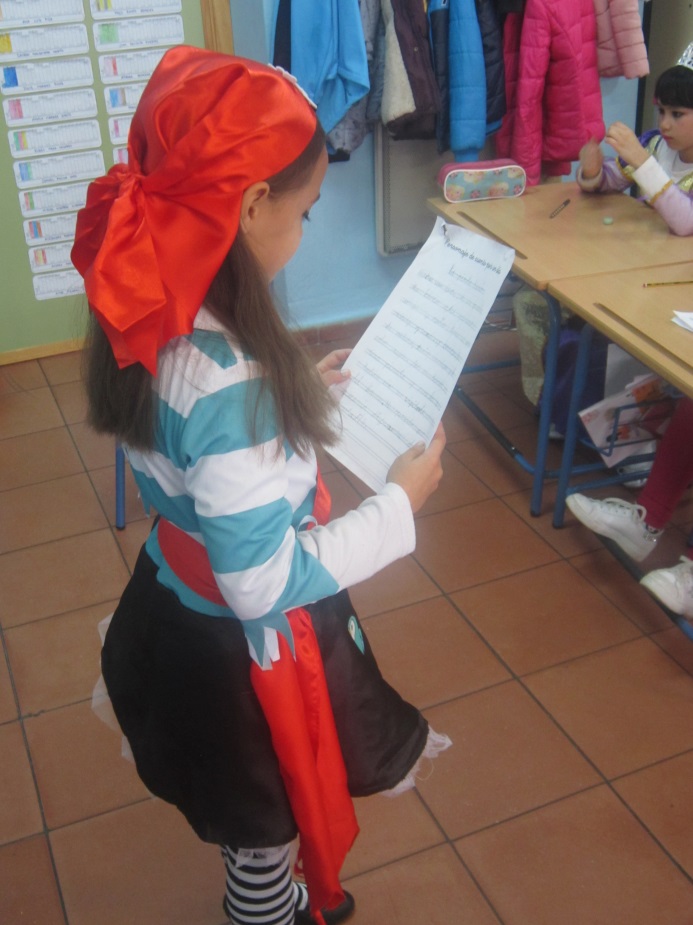 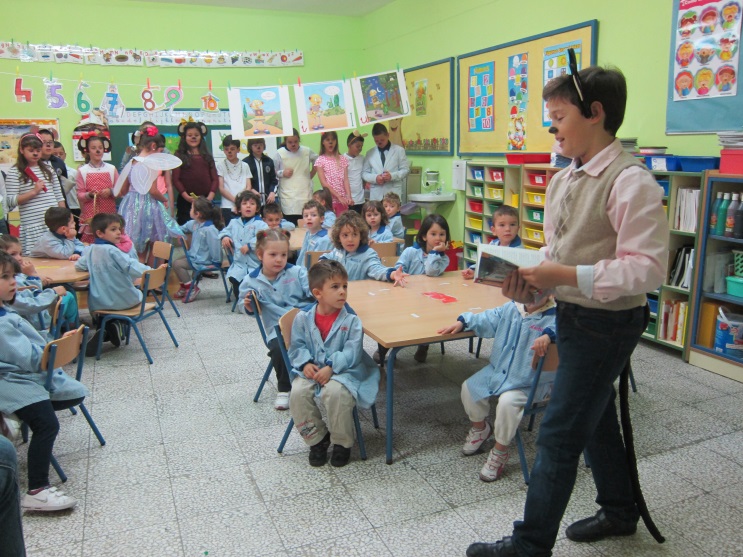